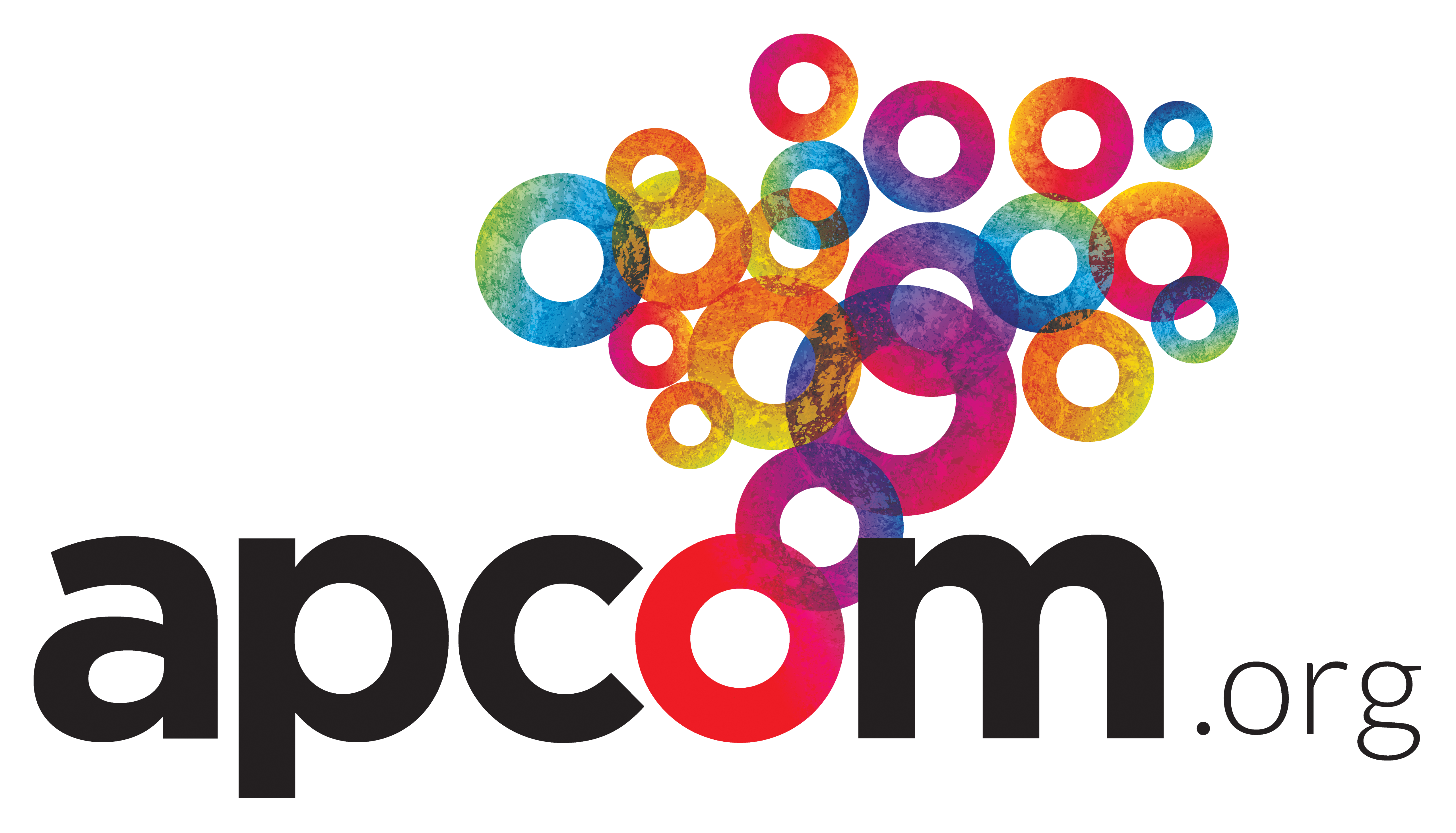 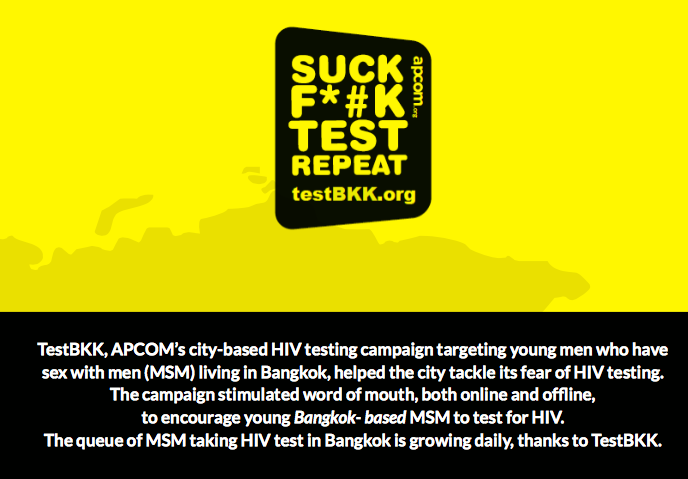 Test XXX focuses on young gay men (18-24 years old) that regularly seek out male sexual partners online. 
The campaign uses creative and edgy message relevant to the target audience using social media platforms.
APCOM works with several organisations to implement the campaigns in different cities across Asia.
test
BKK
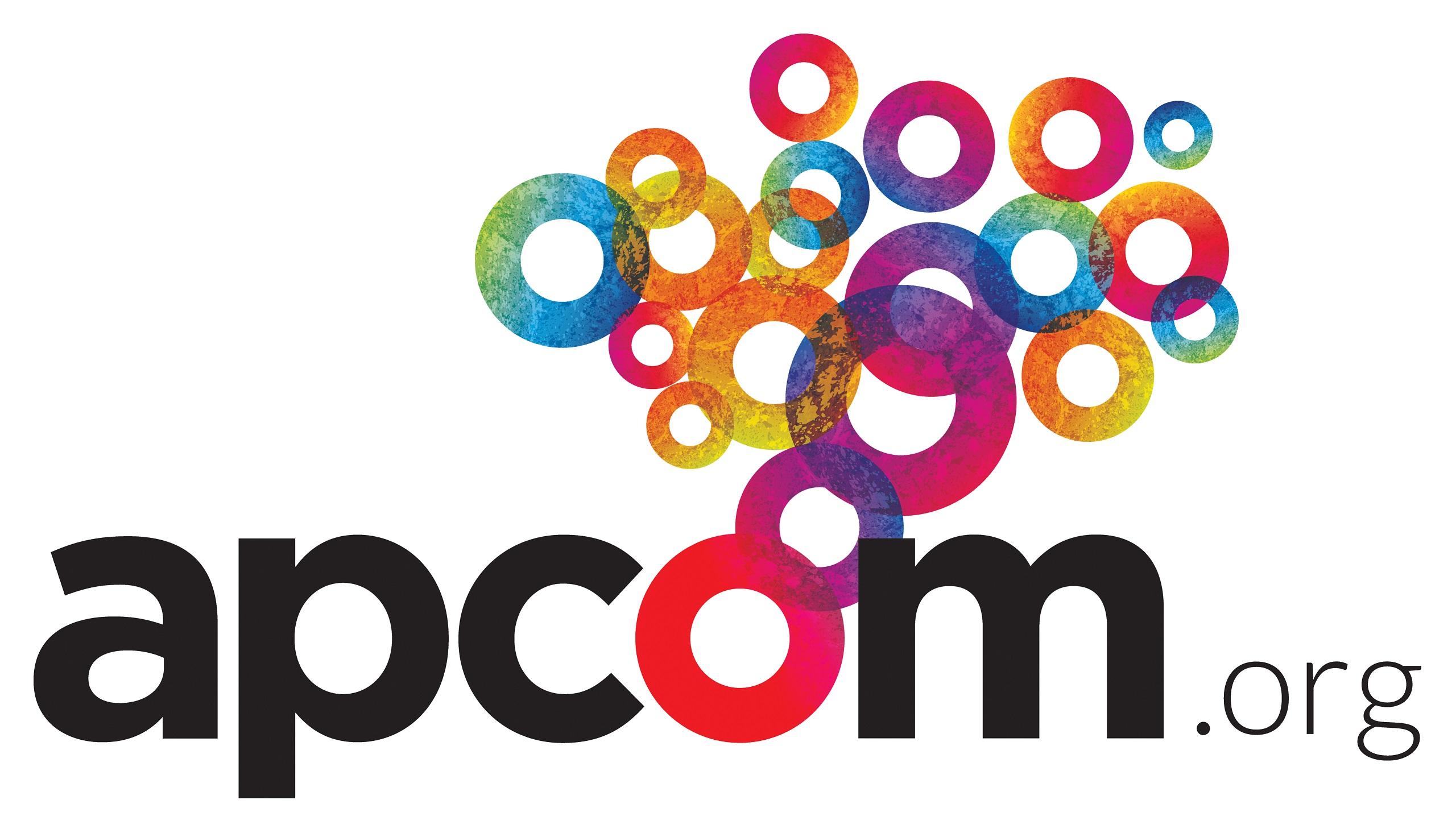 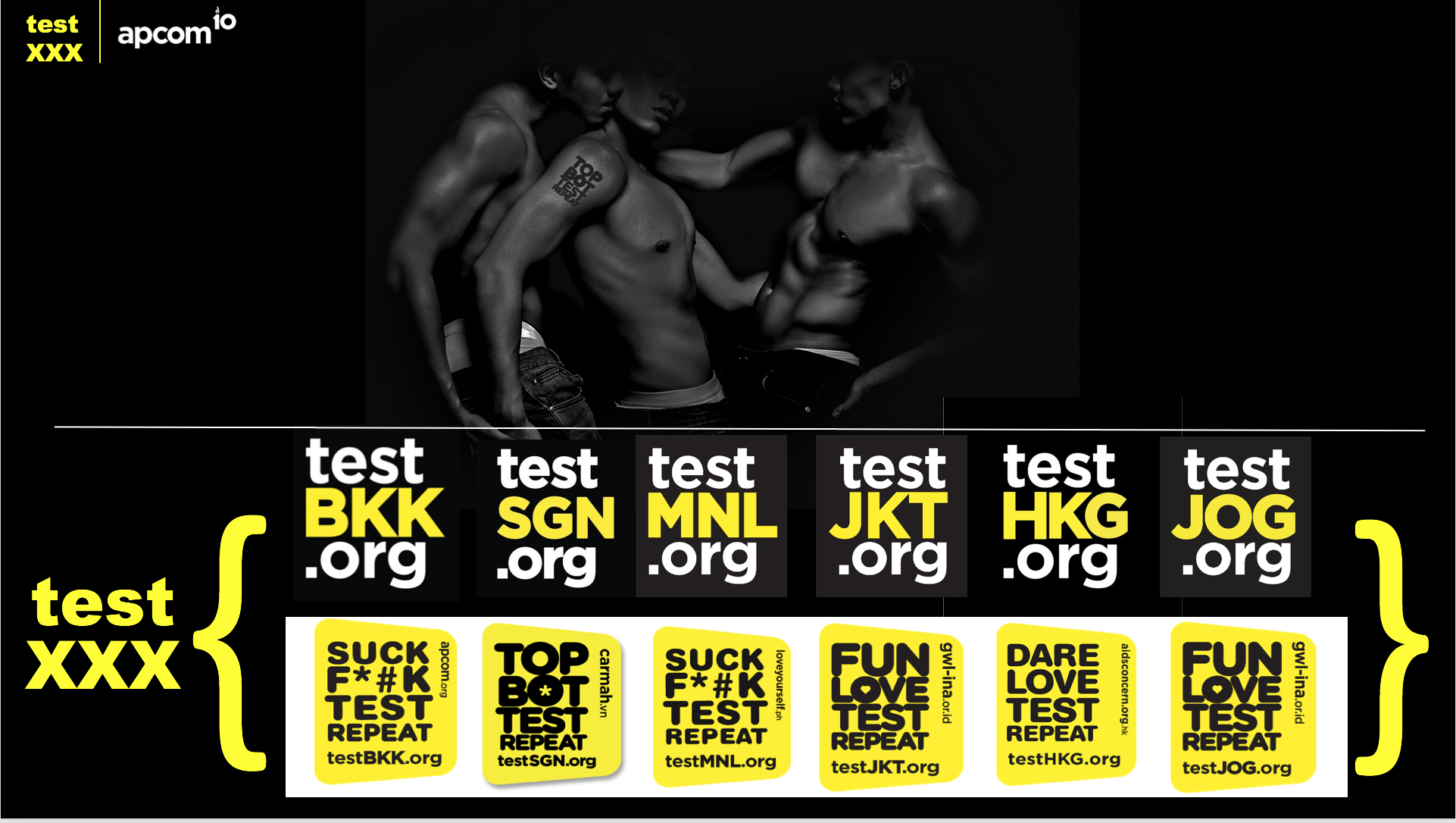 test
BKK
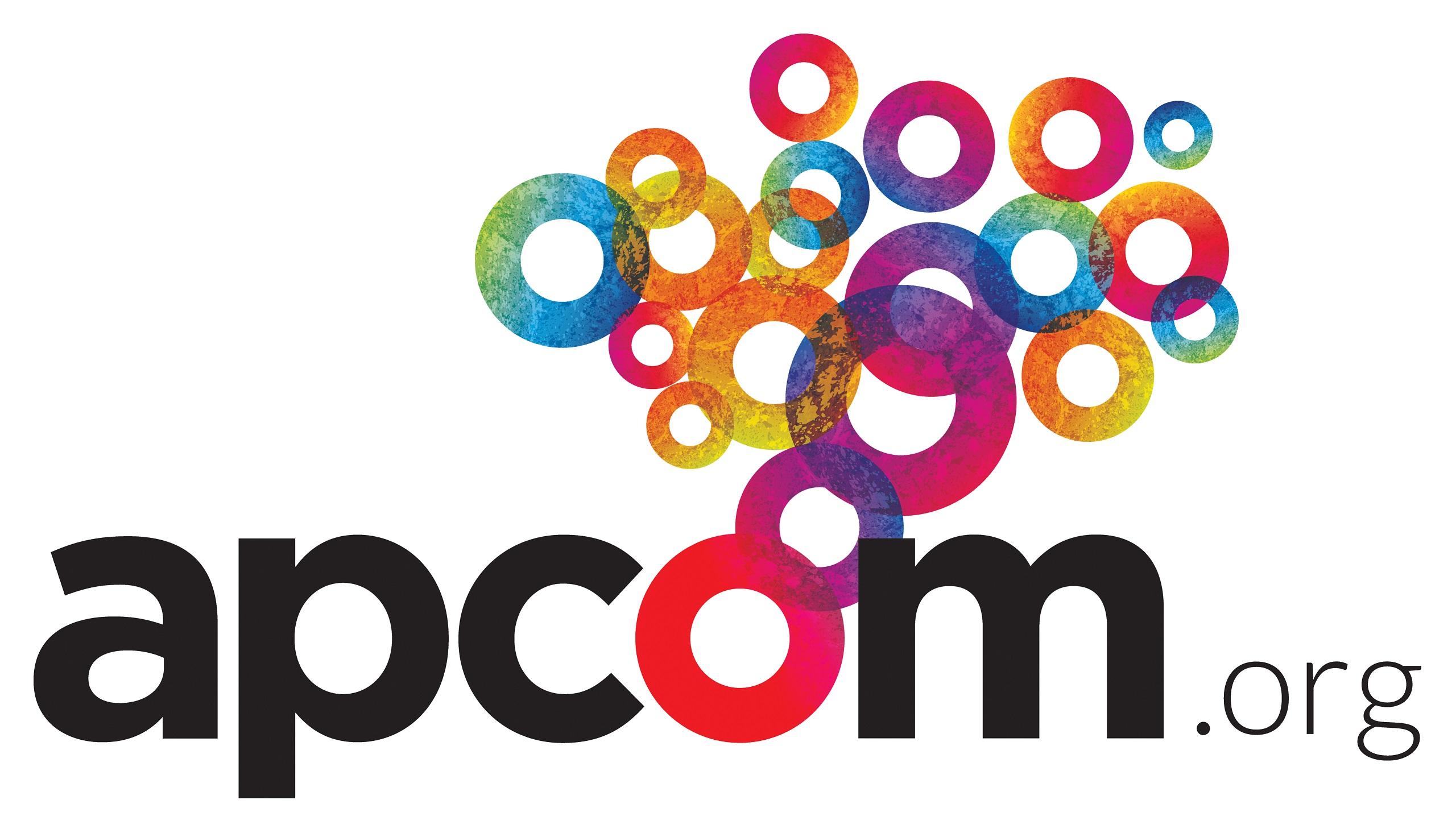 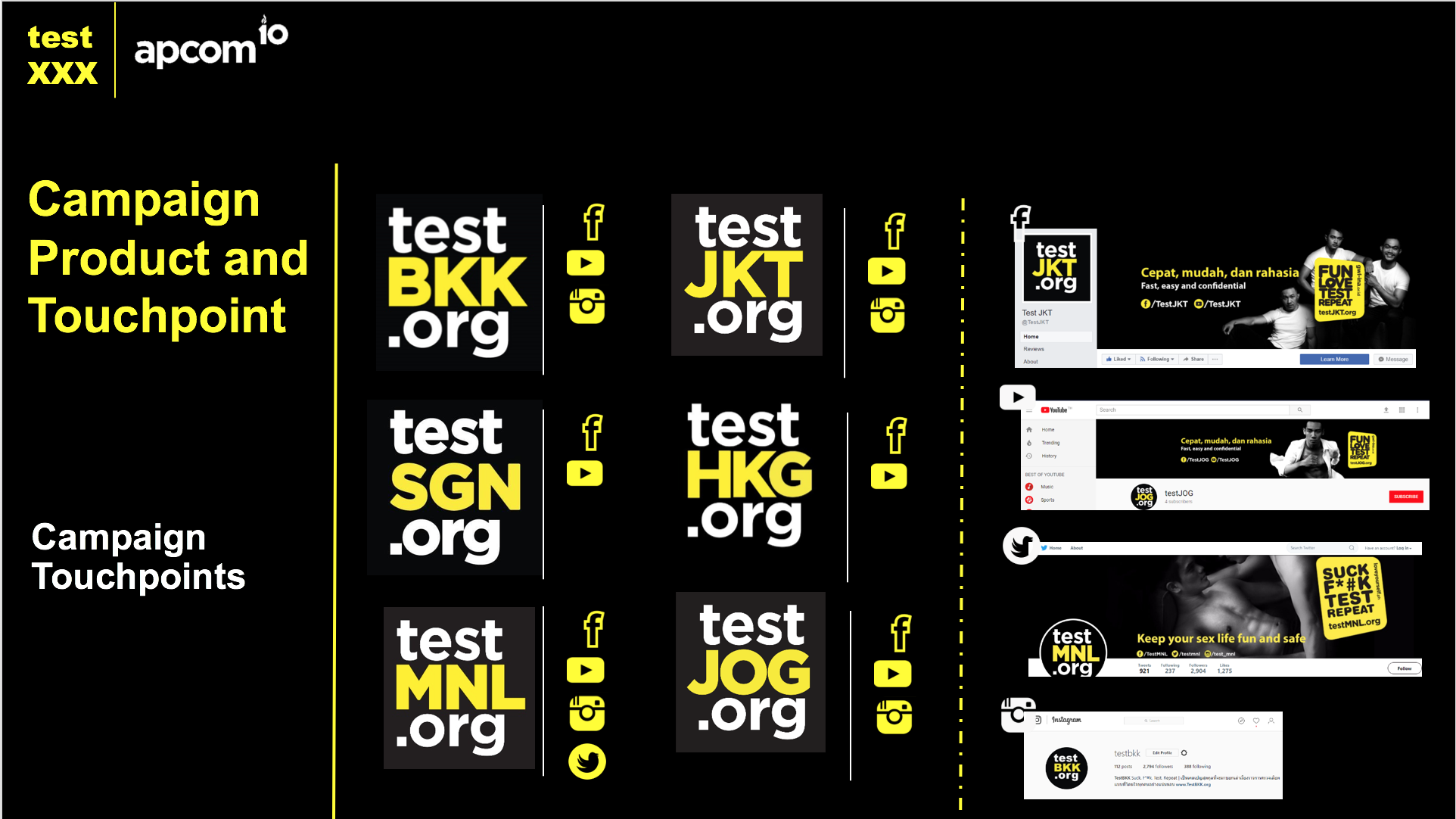 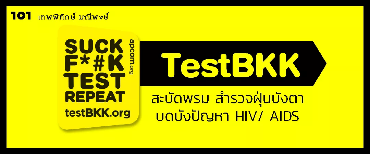 ABOUT TESTBKK
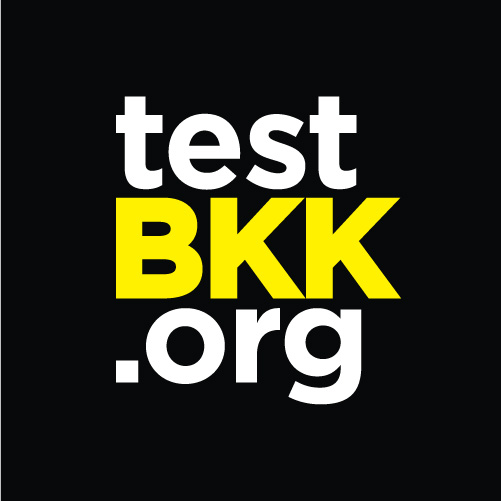 - increase availability of and retention in HIV prevention and care services.- generate demand for HIV counseling and testing services. - improve data collection 

2,910 daily reach on Facebook and 9K web visitors per month

Strategic partnership with social influencer with a huge following of MSM (Trasher Bangkok, Blued Thailand, LINE TV, gCircuit, White Party Bangkok, The Gay Passport
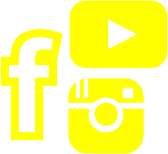 /TestBKK
/TestBKK
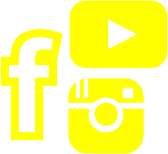 test
BKK
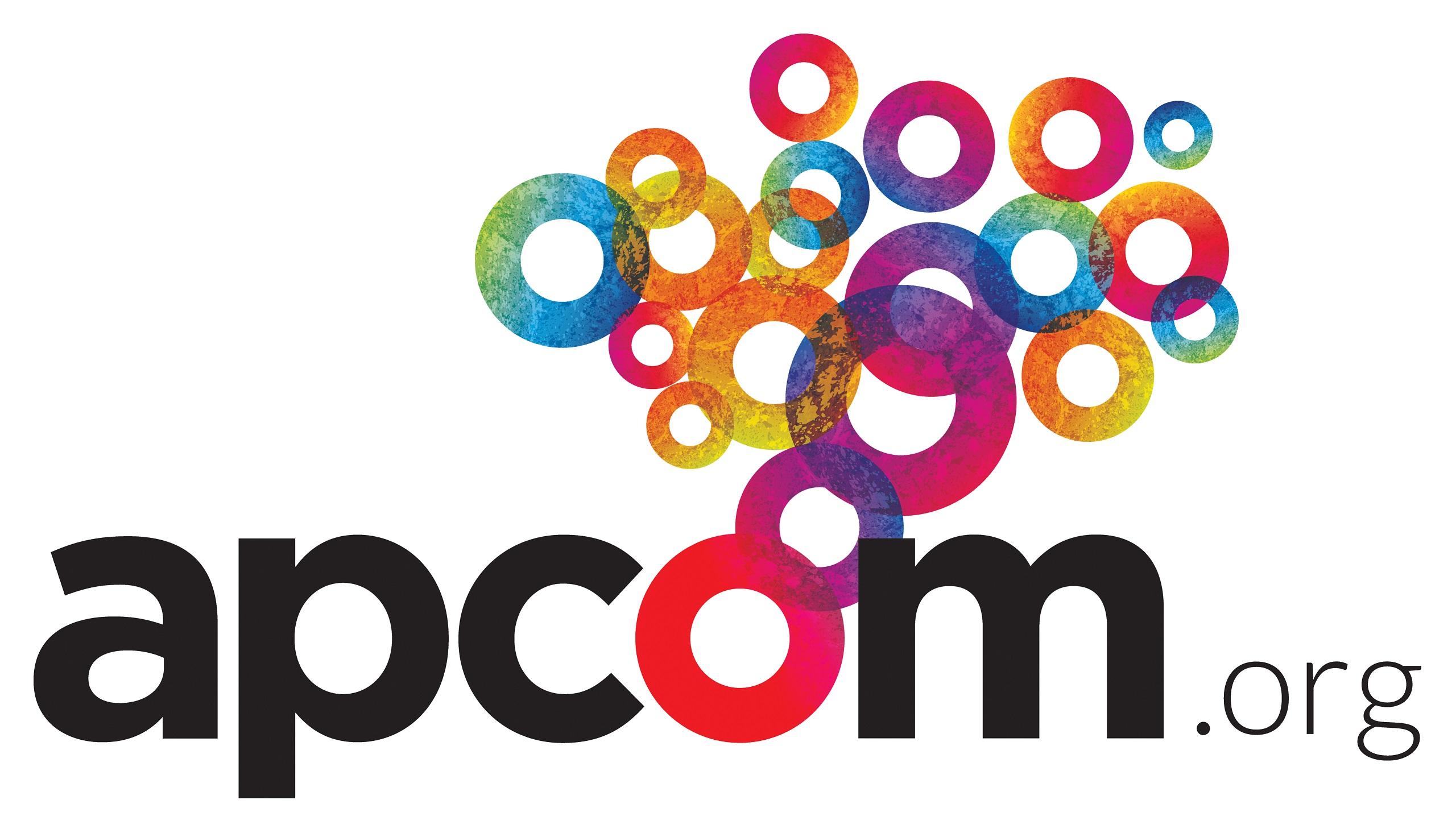 DIFFERENT WAYS OF DOING:
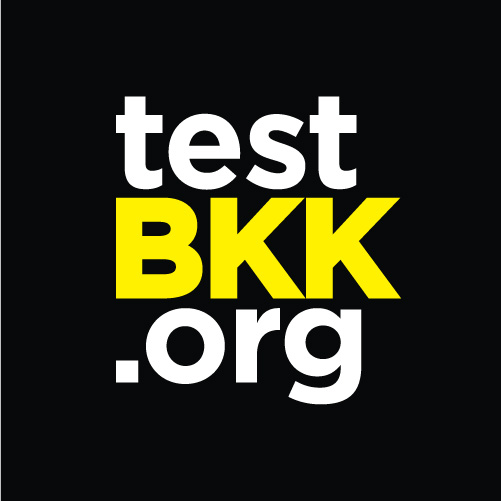 One click for all clinics
Structured and community-friendly one-stop online hub
Powerful collaborations with key non-health sectors affecting MSM
Multifaceted online paid and guerilla marketing
Companion of research component
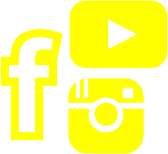 /TestBKK
/TestBKK
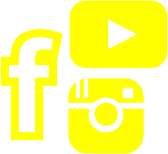 test
BKK
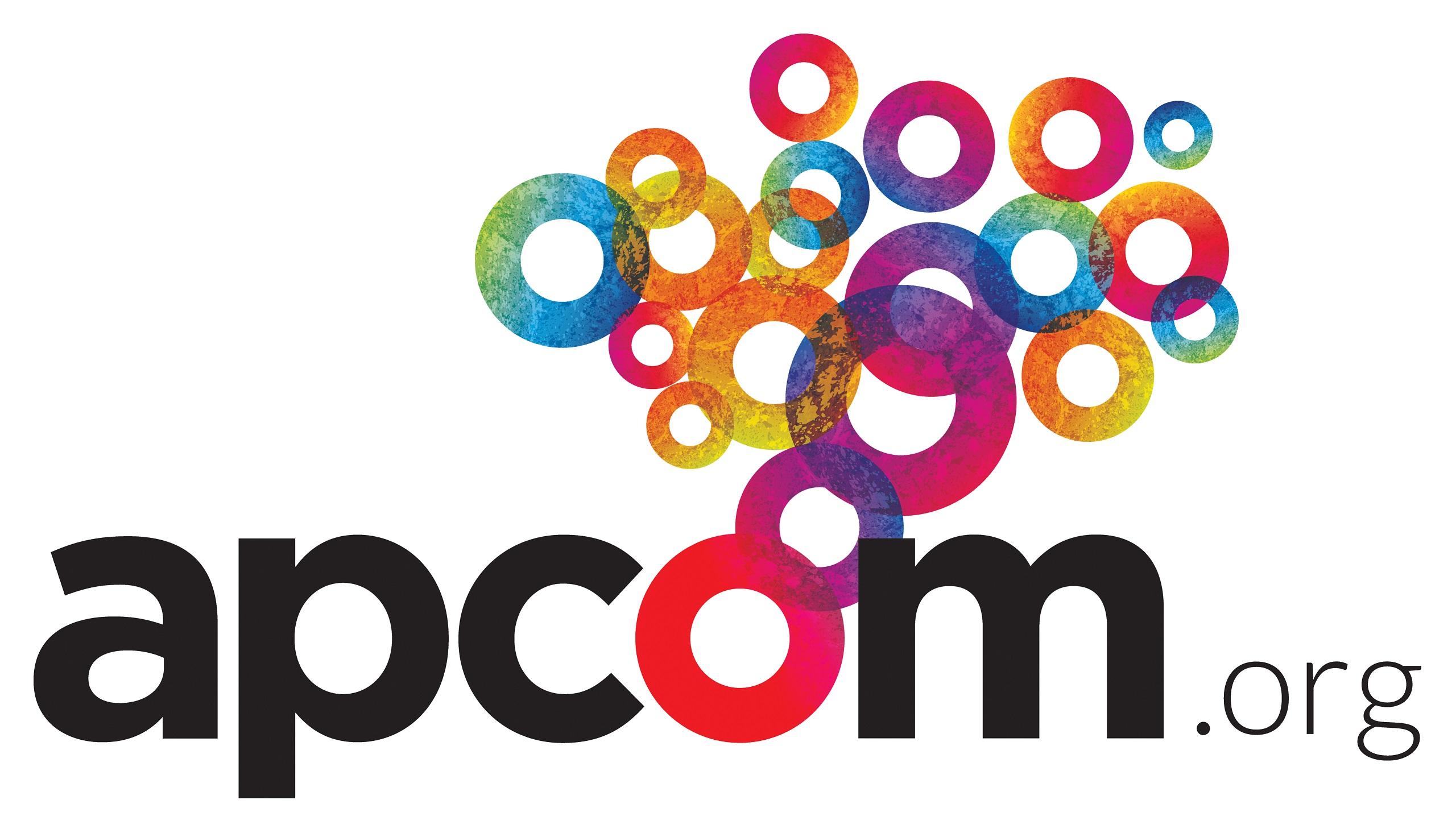 EXECUTING ONLINE ACTIVITIES
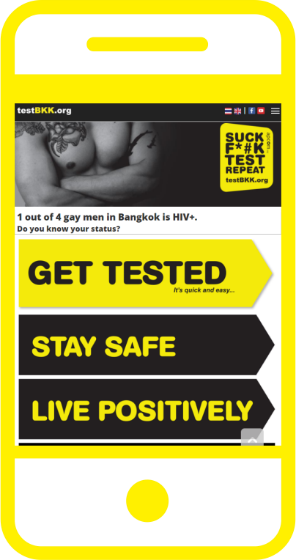 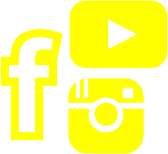 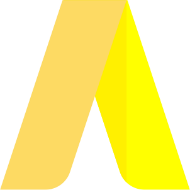 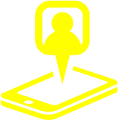 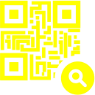 AdWords
ad
QR
code
social
media
contents
ads on
dating
apps
TESTMENOW.COM
test
BKK
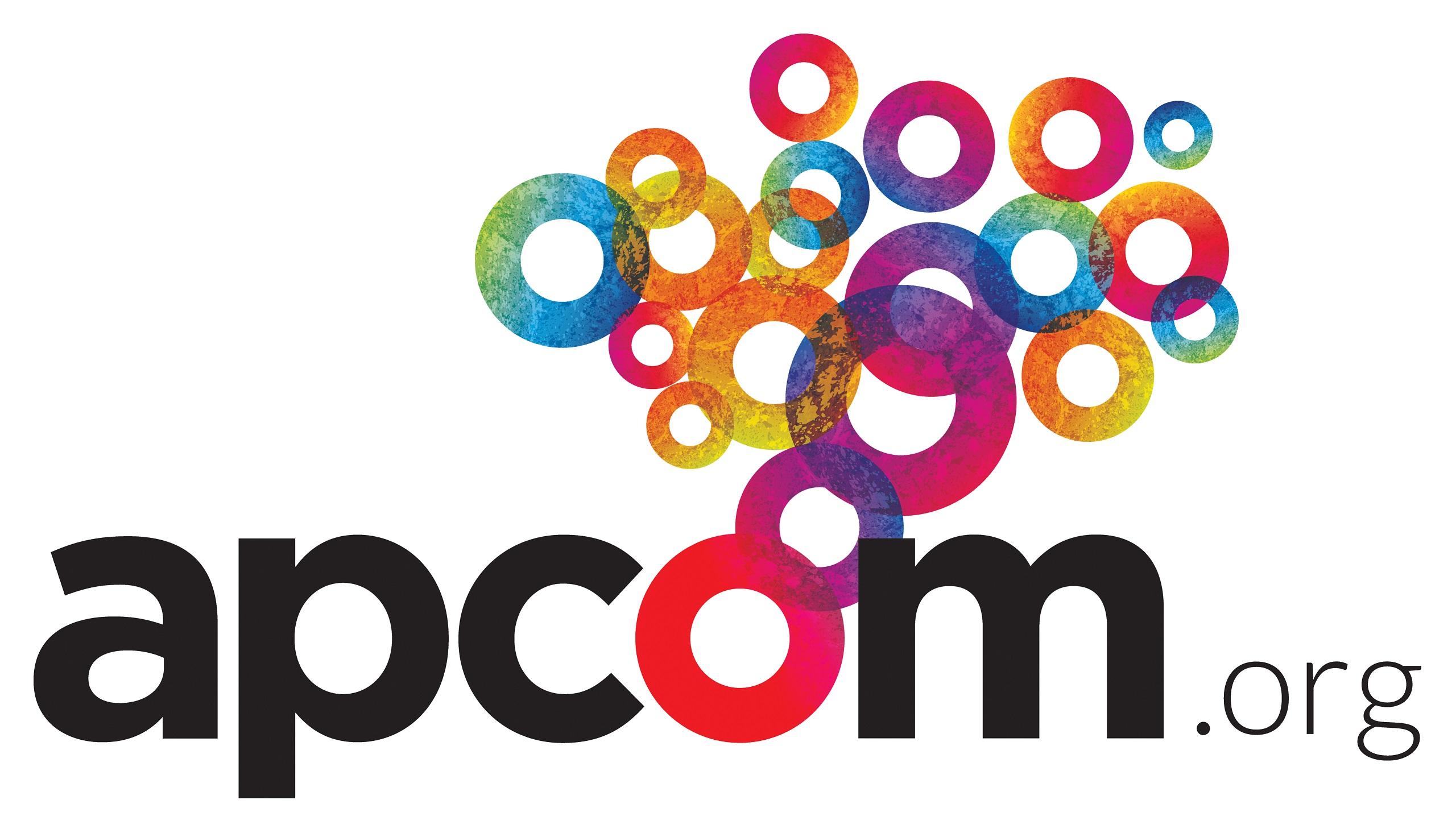 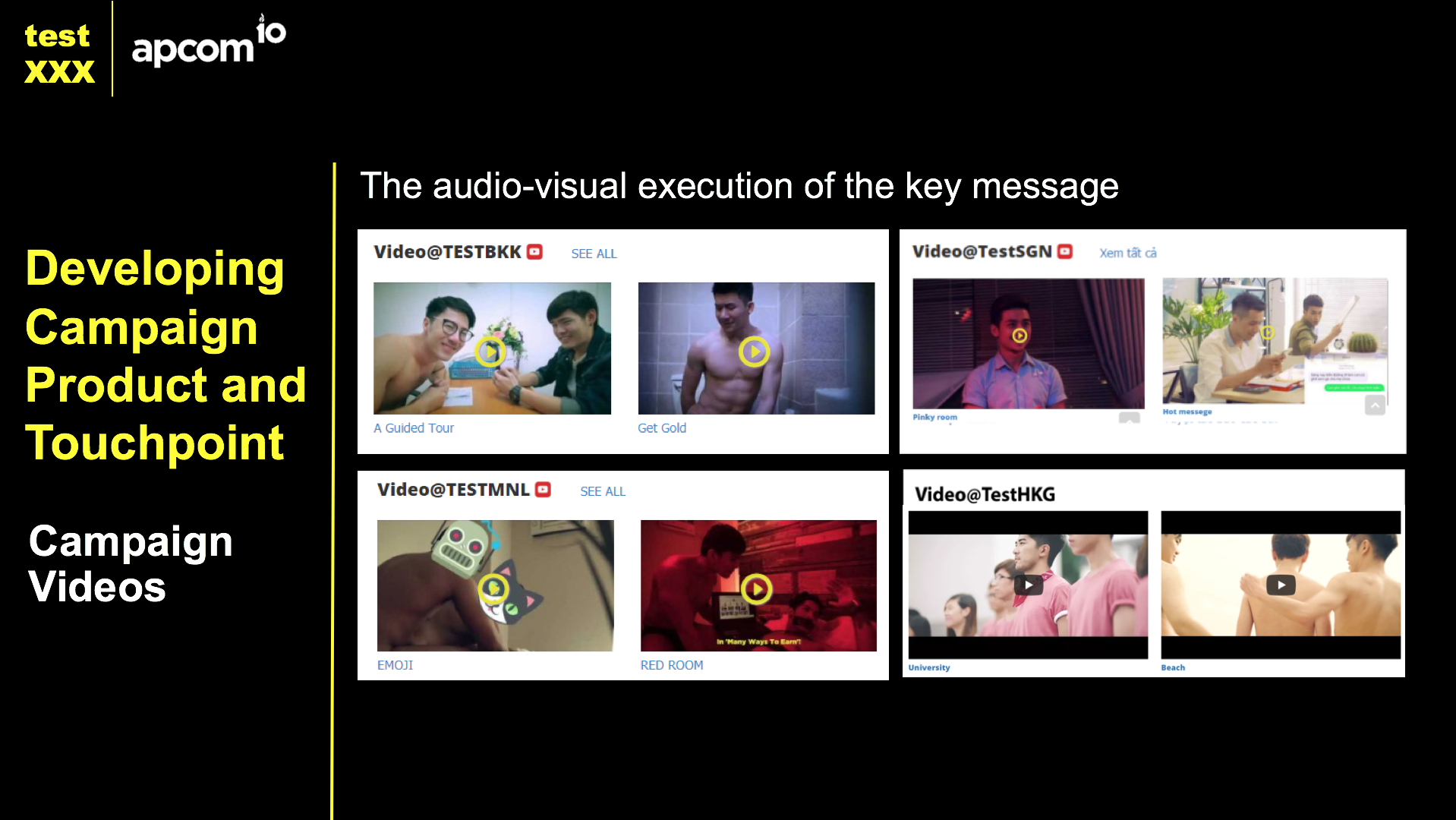 ONLINE TO OFFLINE ACTIVITIES
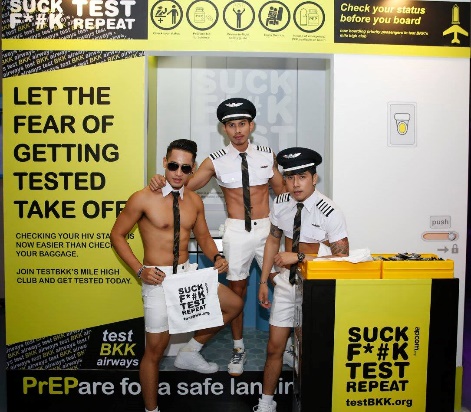 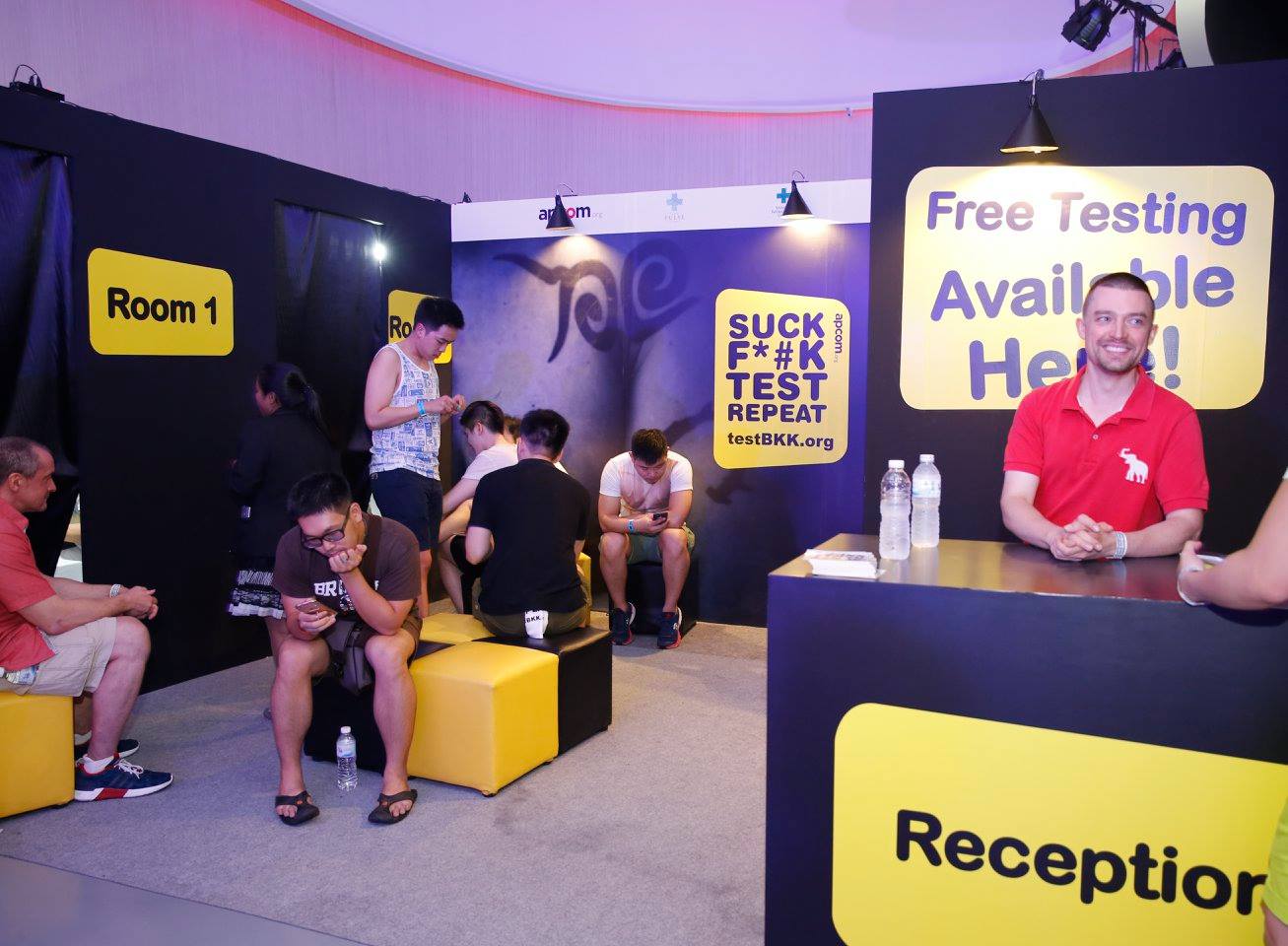 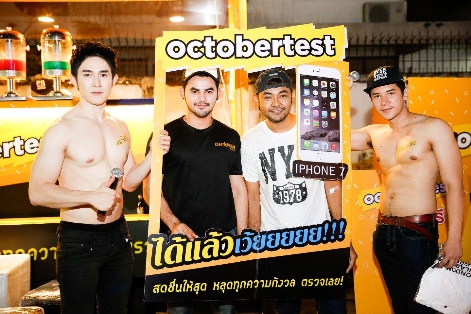 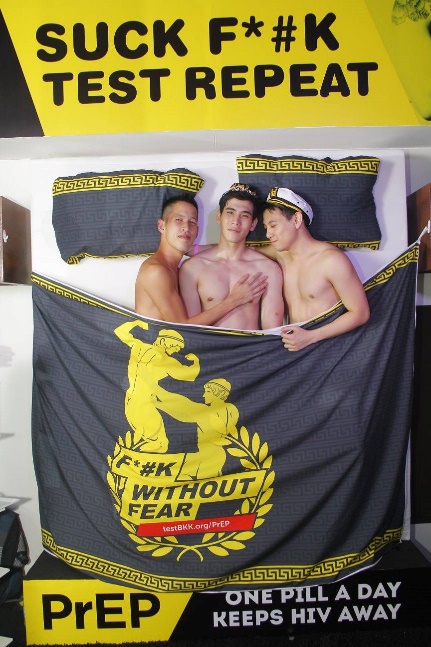 Pop-up HCT clinic by collaborating with LINKAGES Thailand community partner at key community events/venues:
gCircuit SK (Asia’s largest gay circuit party)
White Party Bangkok (Asia’s largest gay new year party)
OctoberTest (at various gay clubs across Bangkok)
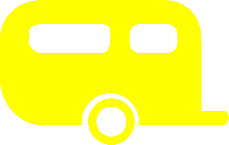 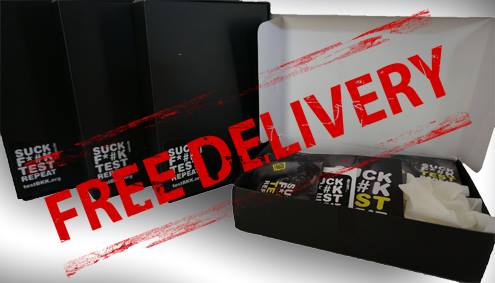 test
BKK
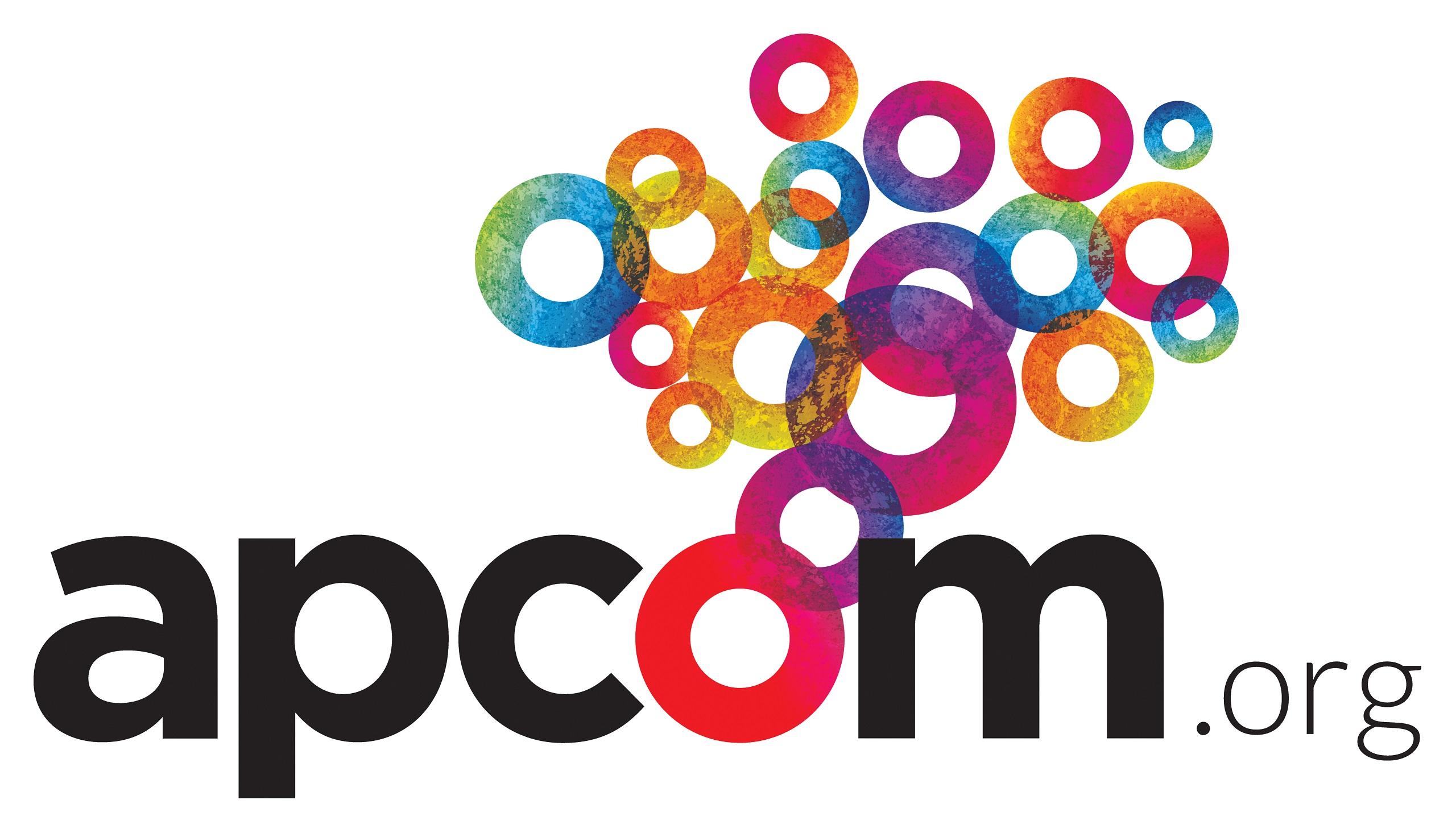 PERFORMANCE
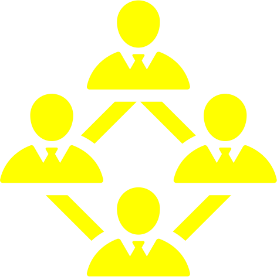 High and constant engagement with young MSM age 18-34 living in Bangkok
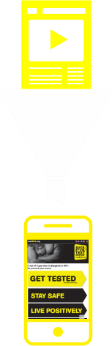 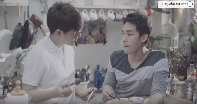 Study Case
__________

GAYOK Bangkok
Webseries Season 1
______________

Between the trailer release day and a week after the season finale
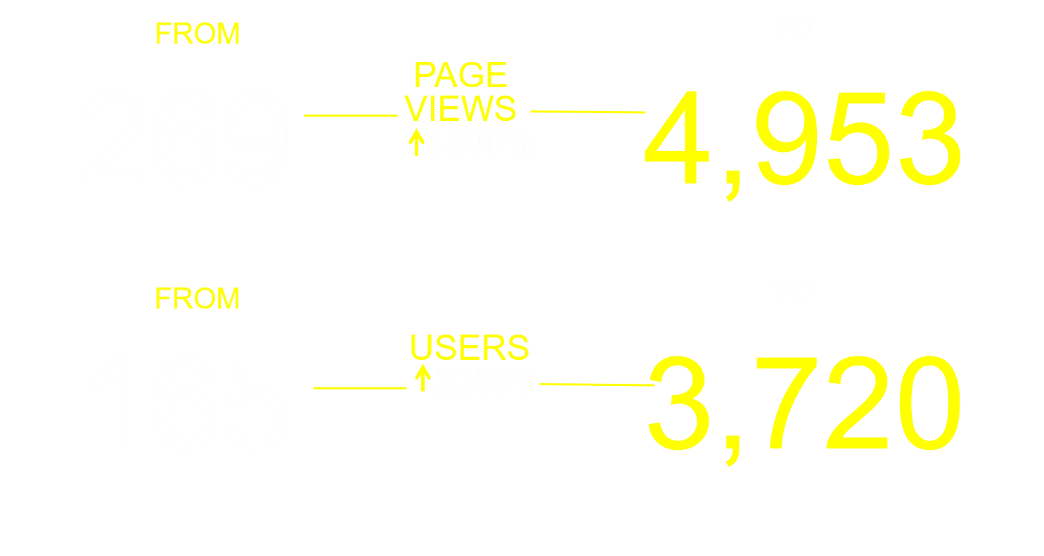 98,752
test
BKK
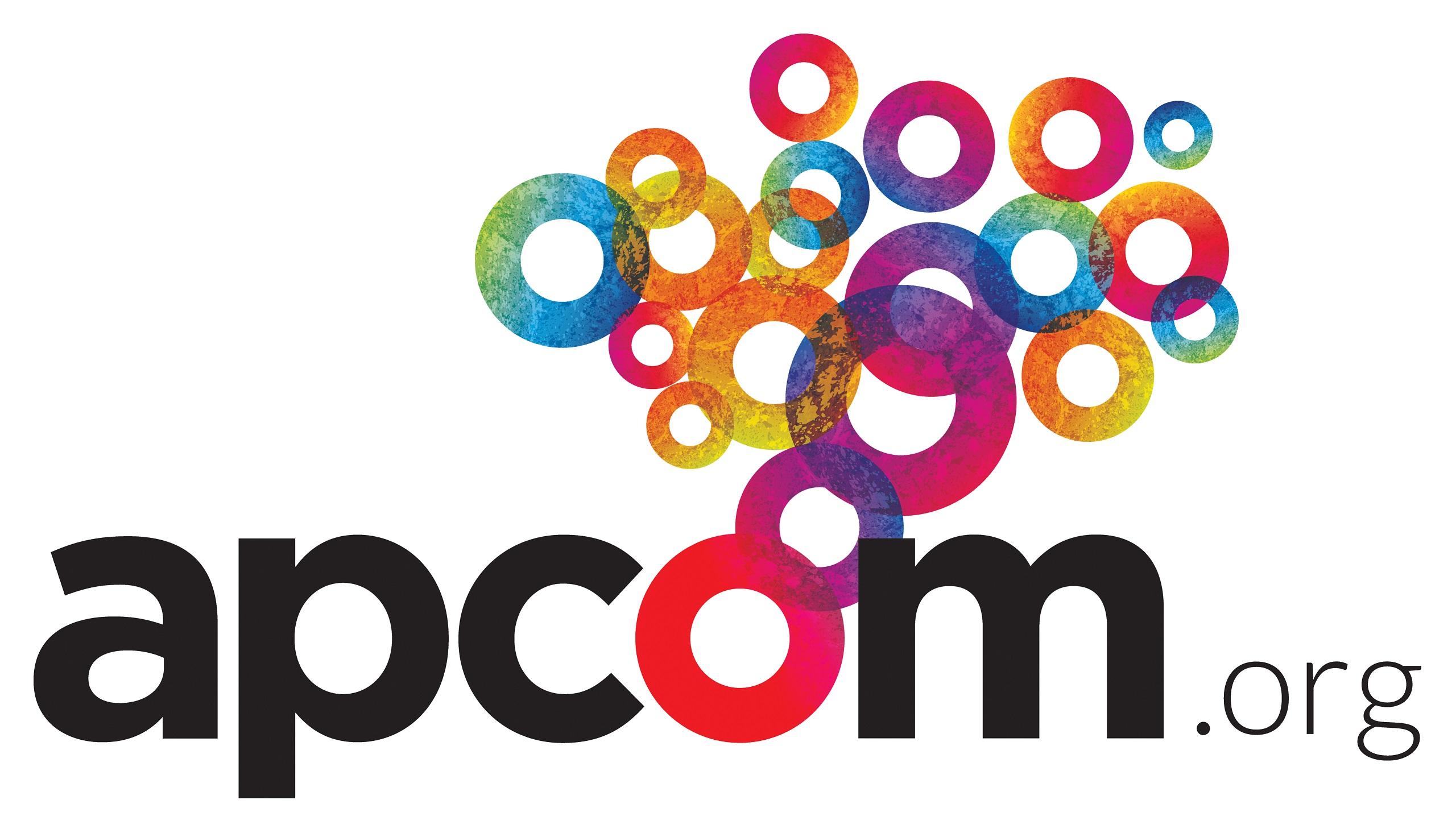 Increased Web Traffic
factored by GAYOK Bangkok Season 1
The Day
of Trailer
Release
The Day
a week after
last episode release
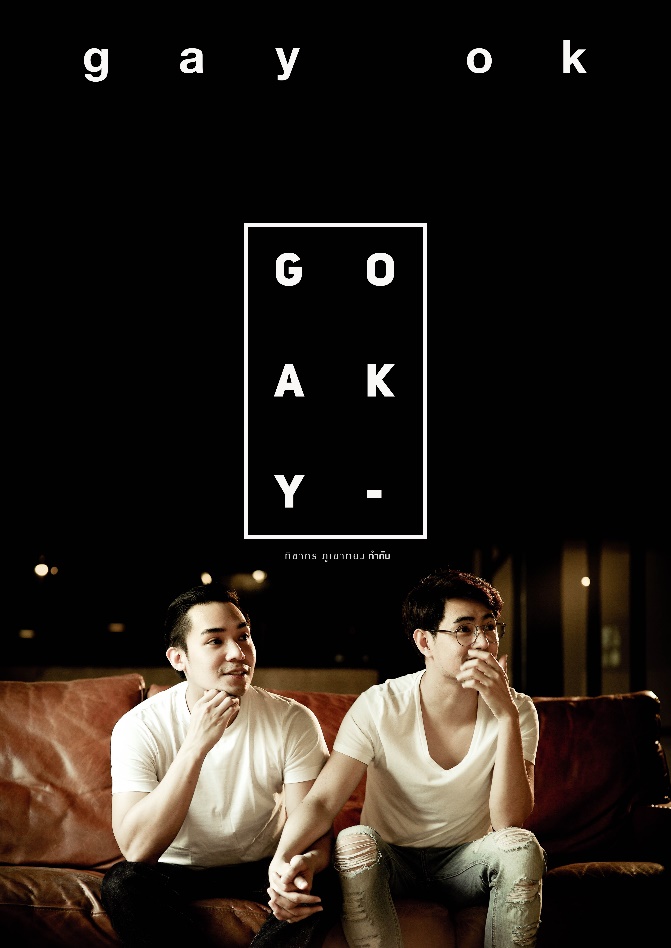 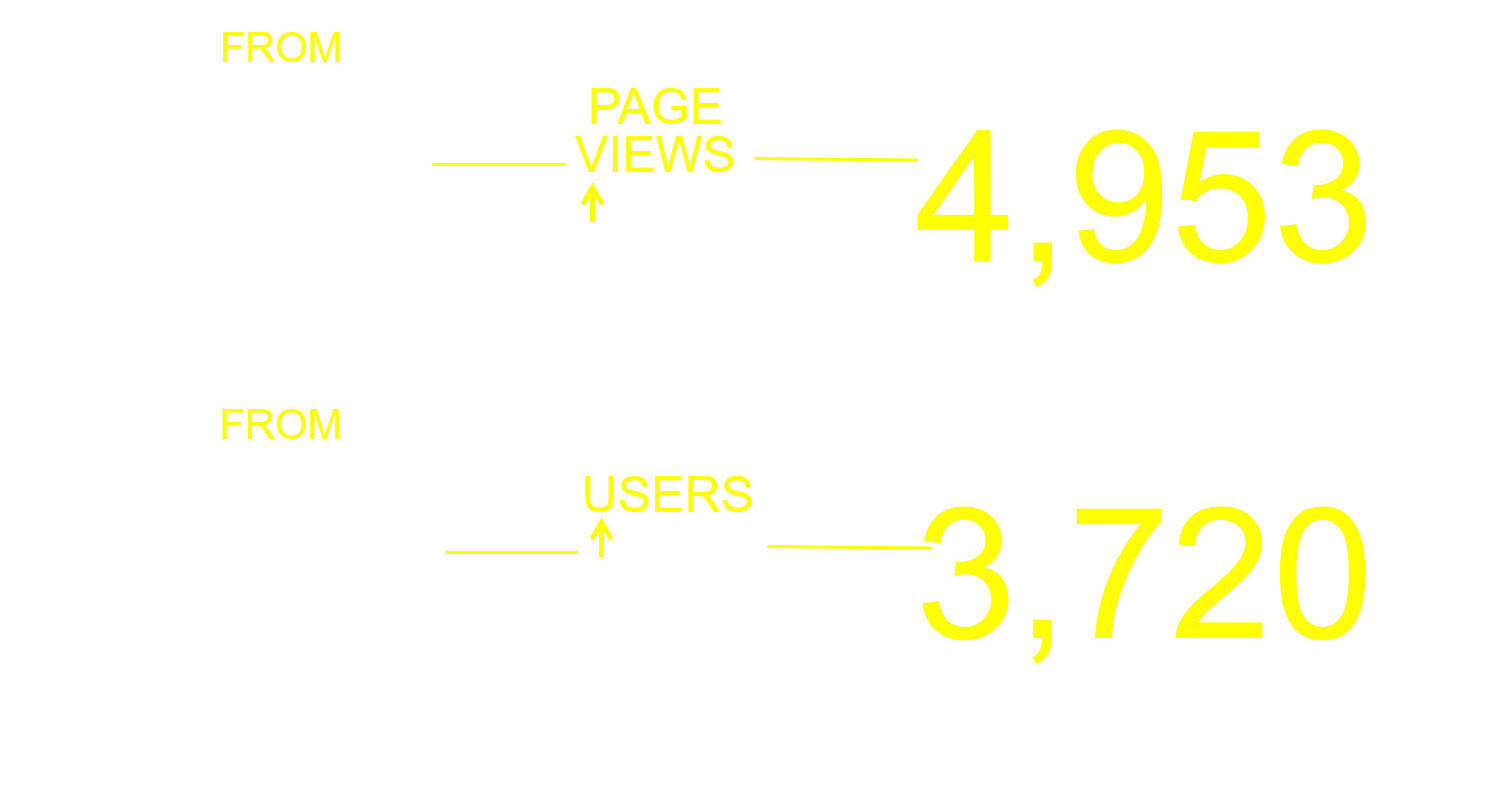 test
BKK
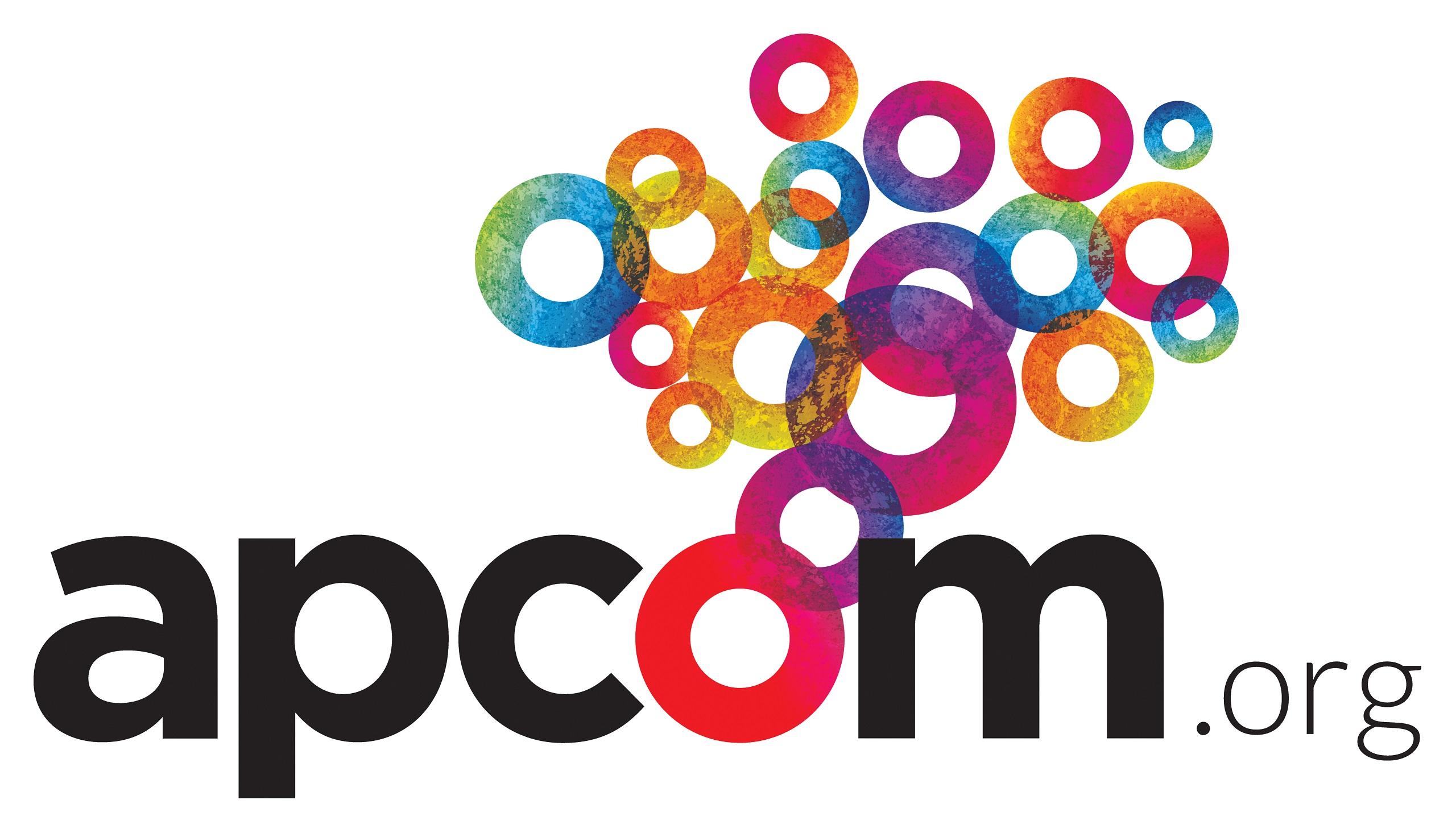 The Roles of CBOs and Partnerships
The message is crafted in a more compelling manner;
Online-to-offline method to reach and recruit YMSM are more effective;
Critical digital and social media engagement are stronger
Partnerships maximise visibility of campaign and access to audience that would otherwise be hard to reach
test
BKK
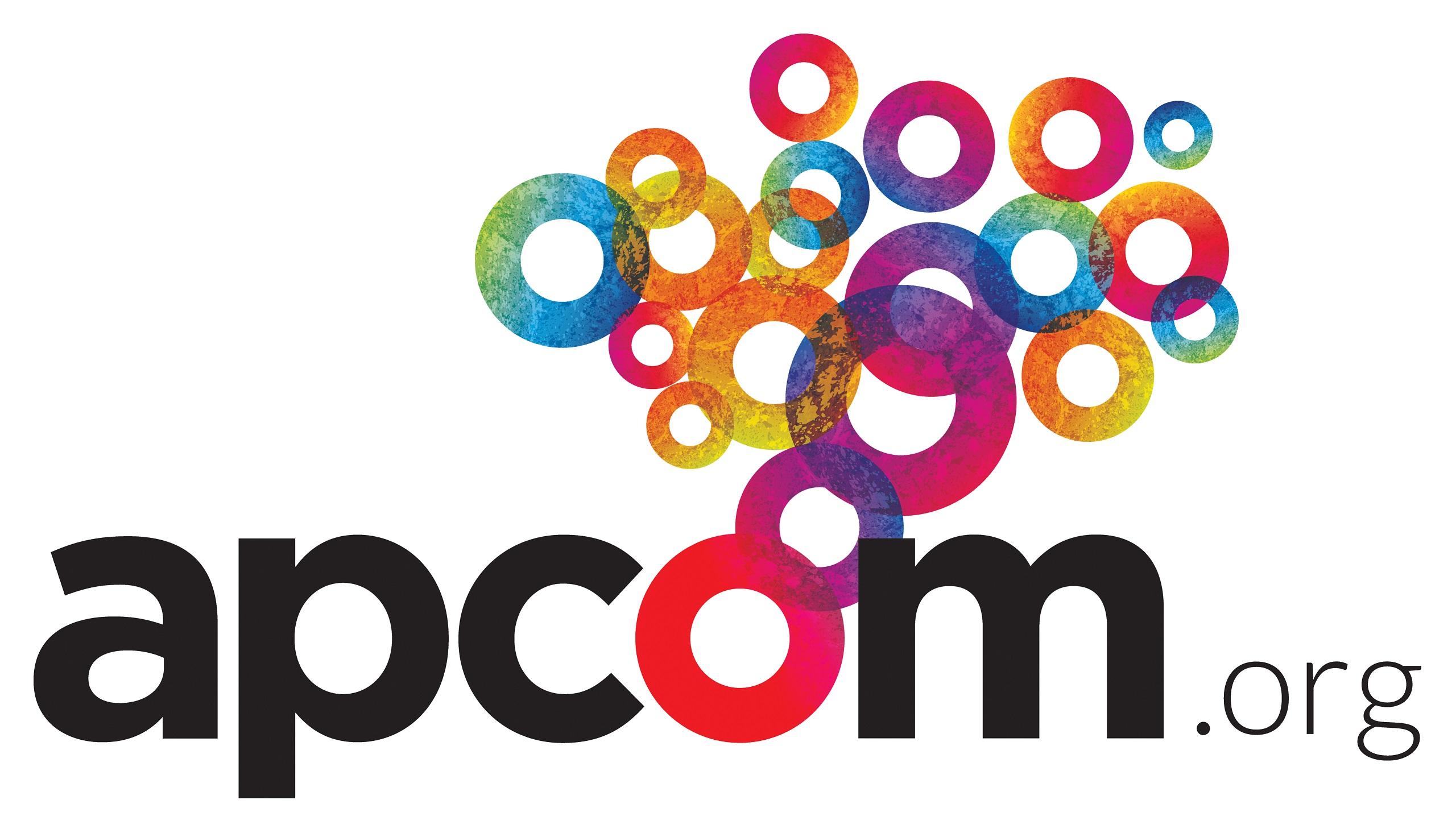 Counting the numbers
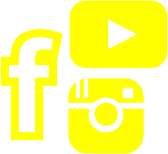 Platform
Type of Online Activity
Key message / Text
Image
Ad
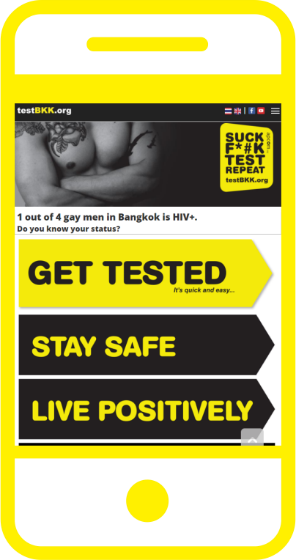 Reactions
Comments
Share
Clicks
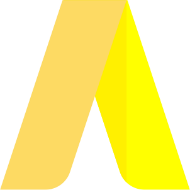 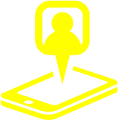 2,864,639
Online engagements
As of Q2 2019
THANK YOU!
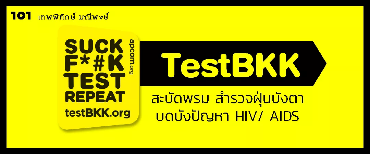 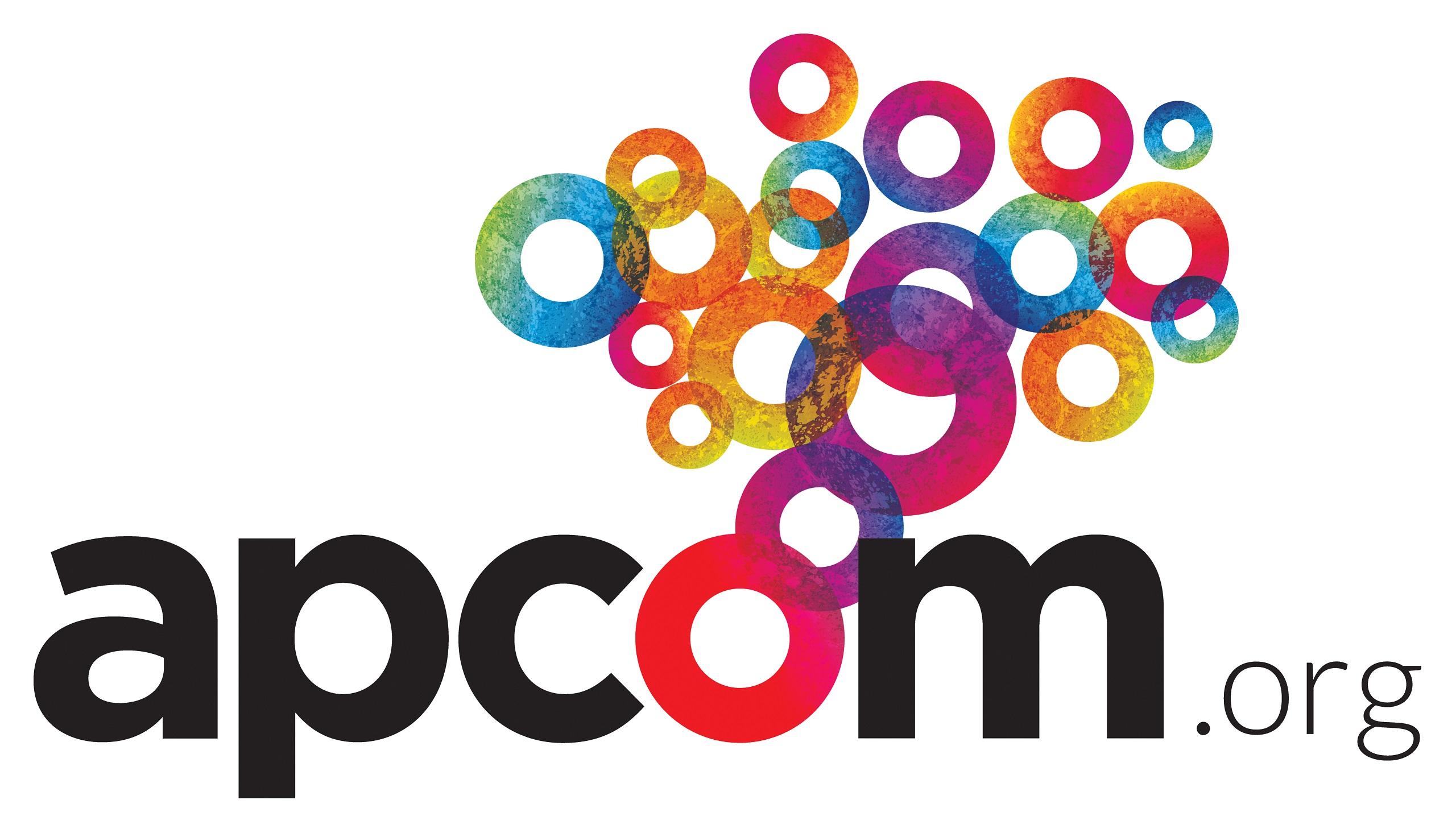